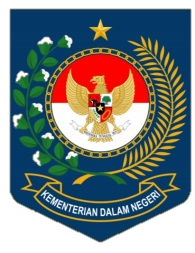 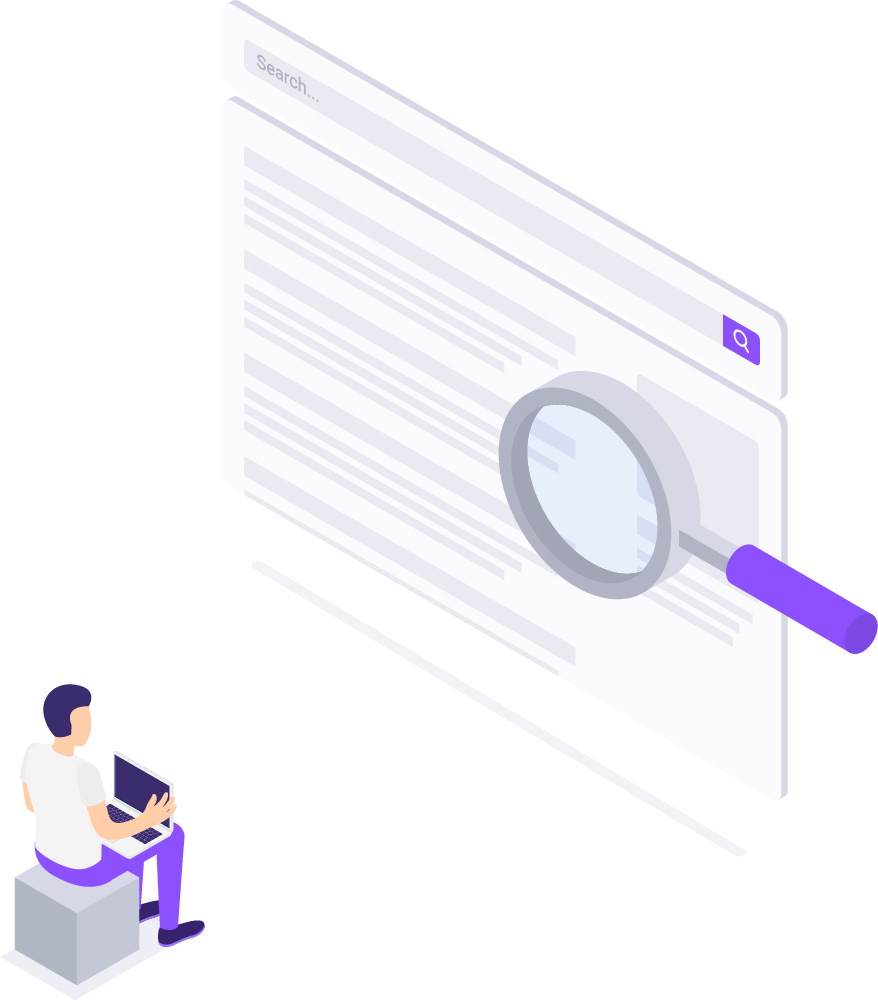 PELAPORAN SPM BIDANG KESEHATAN
Oleh
R. Budiono Subambang, MPM
Direktur SUPD III
Ditjen Bina Pembangunan Daerah, Kemendagri
Dismpaikan pada Acara Pertemuan Monitoring dan Evaluasi Standar Pelayanan Minimal (SPM) Bidang Kesehatan Tahun Anggaran 2019-2020
Jakarta, 30 September 2021
Penyelenggaraan Urusan Pemerintahan Daerah
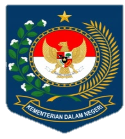 PP 2/2018 tentang SPM
Pasal 18: Penyelenggara Pemerintahan Daerah memprioritaskan pelaksanaan Urusan Pemerintahan Wajib yang berkaitan dengan Pelayanan Dasar
Permendagri 100/2018 tentang Penerapan SPM
Pasal 298: Belanja Daerah diprioritaskan untuk mendanai Urusan Pemerintahan Wajib yang terkait Pelayanan Dasar yang ditetapkan dengan Standar Pelayanan Minimal (SPM)
Permendagri 90/2019
Kepmendagri 050-3708/2020 tentang Klasifikasi, Kodefikasi, Nomenklatur
SPM Kesehatan
UU 23/2014
Pasal 282: Penyelenggaraan Urusan Pemerintahan yang menjadi kewenangan Daerah didanai dari dan atas beban APBD
Permenkes 4/2019 tentang Standar Teknis Pemenuhan Mutu Pelayanan Dasar Pada Standar Pelayanan Minimal Bidang Kesehatan
Pasal 1 Butir 17 : Standar Pelayanan Minimal (SPM) adalah ketentuan mengenai jenis dan mutu Pelayanan Dasar yang merupakan Urusan Pemerintahan Wajib yang berhak diperoleh setiap warga negara secara minimal.
[Speaker Notes: Untuk dapat mencapai SPM Kesehatan 100% maka ikuti Tahapan Penerapan SPM Kesehatan]
Kewajiban Kepala Daerah dan Wakil Kepala Daerah Terkait SPM
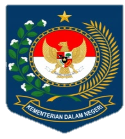 Salah satu Kewajiban Kepala  Daerah dan Wakil Kepala Daerah :
(Pasal 67 UU No. 23 Tahun 2014)

“Melaksanakan Program Strategis Nasional”
Yang dimaksud dengan “Program Strategis Nasional” adalah program yang ditetapkan presiden sebagai program yang memiliki sifat strategis secara nasional dalam upaya meningkatkan pertumbuhan dan pemerataan pembangunan serta menjaga pertahanan dan keamanan dalam rangka meningkatkan kesejahteraan masyarakat
Standar Pelayanan Minimal (SPM) merupakan 
Program Strategis Nasional
[Speaker Notes: Untuk dapat mencapai SPM Kesehatan 100% maka ikuti Tahapan Penerapan SPM Kesehatan]
Jenis dan Mutu Layanan Dasar SPM Kesehatan
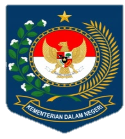 Kabupaten/Kota
Provinsi
Pelayanan kesehatan bagi penduduk terdampak krisis kesehatan akibat bencana dan/atau berpotensi bencana provinsi;
Pelayanan kesehatan bagi penduduk pada kondisi kejadian luar biasa provinsi.
Terkait Siklus Hidup
Pelayanan kesehatan ibu hamil;
Pelayanan kesehatan ibu bersalin;
Pelayanan kesehatan bayi baru lahir;
Pelayanan kesehatan balita;
Pelayanan kesehatan pada usia pendidikan dasar;
Pelayanan kesehatan pada usia produktif;
Pelayanan kesehatan pada usia lanjut;
Pelayanan kesehatan penderita hipertensi;
Pelayanan kesehatan penderita diabetes melitus;
Pelayanan kesehatan orang dengan gangguan jiwa berat;
Pelayanan kesehatan orang terduga tuberkulosis;
Pelayanan kesehatan orang dengan risiko terinfeksi virus yang melemahkan daya tahan tubuh manusia (human immunodeficiency virus).
MUTU PELAYANAN DASAR
Standar jumlah dan kualitas barang dan/atau jasa
Standar jumlah dan kualitas personel/sumber daya manusia kesehatan
Petunjuk teknis atau tata cara memenuhi standar
Pelaksanaan SPM Kesehatan wajib dilaporkan kepada Kemendagri sesuai Permendagri 18 Tahun 2020 berkenaan dengan Laporan dan Evaliuasi Penyelenggaraan Pemerintahan Daerah (LPPD)
Sumber: PP 2/2018 dan Permendagri 100/2018
[Speaker Notes: Untuk dapat mencapai SPM Kesehatan 100% maka ikuti Tahapan Penerapan SPM Kesehatan]
Target dan Indikator Pencapaian SPM Kesehatan
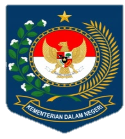 PROVINSI
Revisi Permendagri No. 100/2018
[Speaker Notes: Untuk dapat mencapai SPM Kesehatan 100% maka ikuti Tahapan Penerapan SPM Kesehatan]
Target dan Indikator Pencapaian SPM Kesehatan
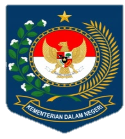 KABUPATEN/KOTA (1)
Revisi Permendagri No. 100/2018
[Speaker Notes: Untuk dapat mencapai SPM Kesehatan 100% maka ikuti Tahapan Penerapan SPM Kesehatan]
Target dan Indikator Pencapaian SPM Kesehatan
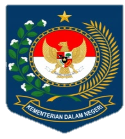 KABUPATEN/KOTA (2)
Revisi Permendagri No. 100/2018
[Speaker Notes: Untuk dapat mencapai SPM Kesehatan 100% maka ikuti Tahapan Penerapan SPM Kesehatan]
Target dan Indikator Pencapaian SPM Kesehatan
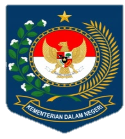 KABUPATEN/KOTA (3)
Revisi Permendagri No. 100/2018
[Speaker Notes: Untuk dapat mencapai SPM Kesehatan 100% maka ikuti Tahapan Penerapan SPM Kesehatan]
Muatan dan Tahapan Penerapan SPM
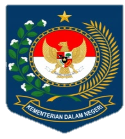 Jenis 
Pelayanan Dasar
Penyusunan rencana pemenuhan Pelayanan Dasar
Penghitungan kebutuhan pemenuhan Pelayanan Dasar
Pelaksanaan pemenuhan Pelayanan Dasar
Pengumpulan
data
Tahapan Penerapan SPM
Muatan SPM
Penerapan SPM diprioritaskan bagi Warga Negara yang berhak memperoleh Pelayanan Dasar secara minimal sesuai dengan Jenis dan Mutu Pelayanan Dasarnya.
Mutu 
Pelayanan Dasar
Penerima 
Pelayanan Dasar
Mencakup jumlah dan identitas lengkap seluruh Warga Negara yang berhak memperoleh barang dan/atau jasa kebutuhan dasar secara minimal
Penyediaan barang/jasa yang dibutuhkan dengan melakukan kerjasama daerah sesuai dengan ketentuan peraturan perundang-undangan
Menghitung selisih ketersediaan barang/jasa dan sarana/prasarana berdasarkan jumlah Warga Negara penerima dan mutu pelayanan dasar sesuai dengan standar teknis SPM
Pemda menyusun rencana pemenuhan pelayanan dasar sesuai dengan penghitungan kebutuhan yang telah dibuat dan termuat dalam dokumen RPJMD dan RKPD
Setiap Jenis Pelayanan Dasar harus memiliki Mutu Pelayanan Dasar
Reviisi Permendagri No. 100/2018
[Speaker Notes: Untuk dapat mencapai SPM Kesehatan 100% maka ikuti Tahapan Penerapan SPM Kesehatan]
Landasan Hukum Pelaporan SPM
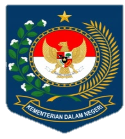 UU 23/2014 tentang Pemerintahan Daerah, Pasal 18 Ayat (3) (berkaitan dengan turunan kebijakan pemerintah), pasal 298 (belanja daerah ), penjelasan 3 tentang urusan pemerintahan daerah.
PP 2/2018 tentang Standar Pelayanan Minimal, Pasal 17 ayat 2 Yang memuat  a. hasil penerapan SPM; b. kendala penerapan SPM; dan c. ketersediaan anggaran dalam penerapan SPM.
Permendagri 18/2020 tentang Peraturan Pelaksanaan Peraturan Pemerintah Nomor 13 Tahun 2019 tentang Laporan Dan Evaluasi Penyelenggaraan Pemerintahan Daerah, Pasal 2 Ayat 2 (LPPD   juga memuat laporan penerapan standar pelayanan minimal). 
Permendagri 100/2018 tentang Penerapan Standar Pelayanan Minimal,Pasal 20 (Teknis Dan cara Pelaporan) dan Pasal 21 (Waktu Penyampaian Pelaporan)
[Speaker Notes: Untuk dapat mencapai SPM Kesehatan 100% maka ikuti Tahapan Penerapan SPM Kesehatan]
Maksud dan Tujuan Pelaporan Penerapan SPM
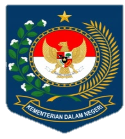 Sebagai input Pemerintah Pusat dalam merumuskan kebijakan nasional, pemberian insentif atau disinsentif sesuai dengan ketentuan peraturan perundang-undangan. 
Pemberian insentif atau disinsentif dilaksanakan dengan memperhatikan kemampuan keuangan negara. 
Bagi Pemerintah Daerah untuk penilaian kinerja perangkat Daerah, pengembangan kapasitas daerah dalam peningkatan pelaksanaan pemenuhan pelayanan dasar; dan 
Penyempurnaan kebijakan penerapan SPM dalam perencanaan pembangunan dan penganggaran daerah.
[Speaker Notes: Untuk dapat mencapai SPM Kesehatan 100% maka ikuti Tahapan Penerapan SPM Kesehatan]
Link :
Aplikasi Sistem Pelaporan SPM
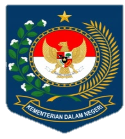 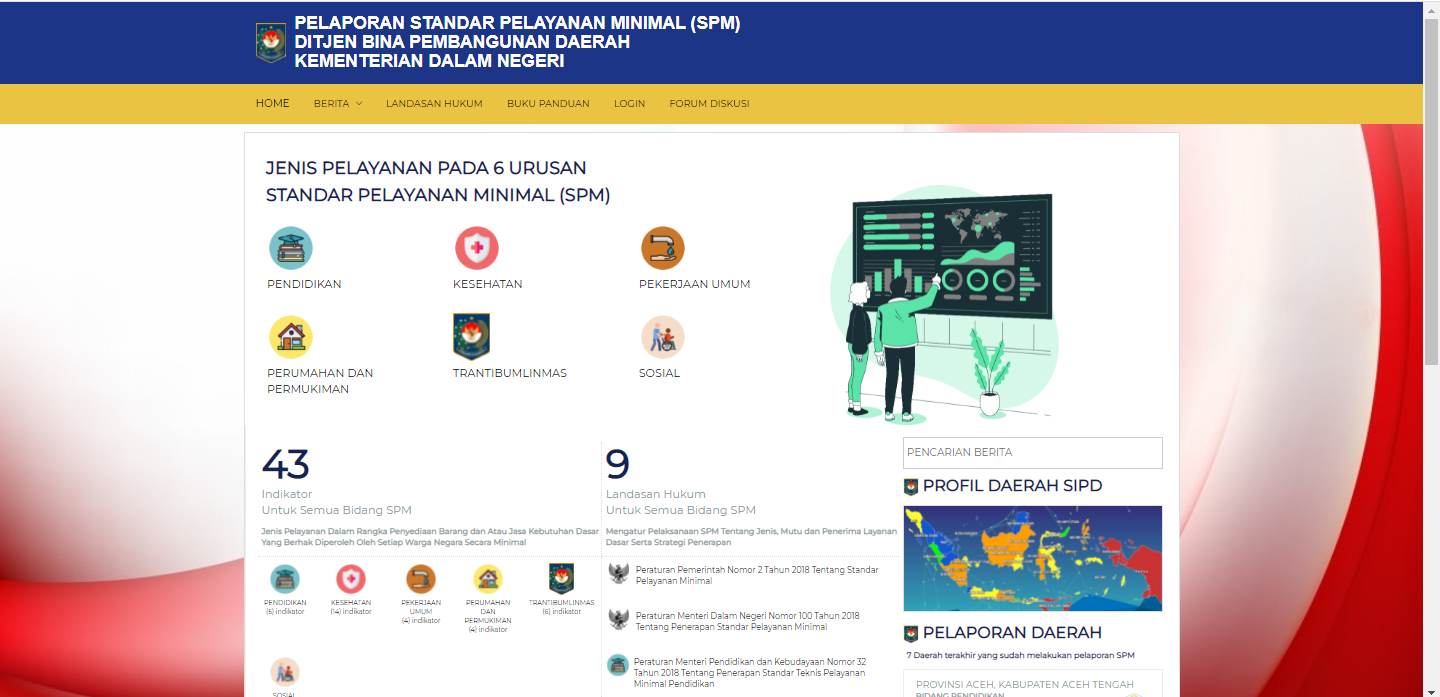 https://spm.bangda.kemendagri.go.id/
[Speaker Notes: Untuk dapat mencapai SPM Kesehatan 100% maka ikuti Tahapan Penerapan SPM Kesehatan]
Capaian Layanan SPM Kesehatan Provinsi
Perbandingan Capaian Layanan SPM Provinsi Seluruh Bidang Tahun 2020
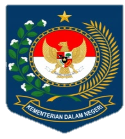 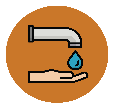 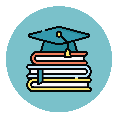 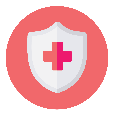 PENDIDIKAN
KESEHATAN
PEKERJAAN UMUM
Data yang Dapat Diolah SPM Provinsi Seluruh Bidang Tahun 2020
Jumlah dapat dianalisa
Jumlah dapat dianalisa
Jumlah dapat dianalisa
30
34
27
Persentase
Persentase
Persentase
88,24%
100%
79,41%
Jumlah belum dapat dianalisa
Jumlah belum dapat dianalisa
Jumlah belum dapat dianalisa
4
0
7
Persentase
Persentase
Persentase
0%
20,59%
11,76%
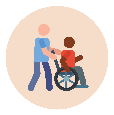 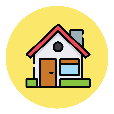 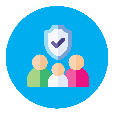 PERUMAHAN DAN PERMUKIMAN
TRANTIBUMLINMAS
SOSIAL
Jumlah dapat dianalisa
Jumlah dapat dianalisa
Jumlah dapat dianalisa
24
25
31
Persentase
Persentase
Persentase
70,59%
73,53%
91,18%
Jumlah belum dapat dianalisa
Jumlah belum dapat dianalisa
Jumlah belum dapat dianalisa
10
9
3
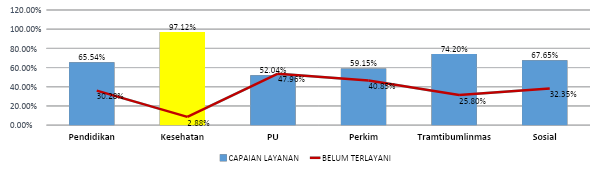 Persentase
Persentase
Persentase
29,41%
26,47%
8,82%
Capaian Layanan SPM Provinsi Seluruh Bidang Tahun 2020
[Speaker Notes: Untuk dapat mencapai SPM Kesehatan 100% maka ikuti Tahapan Penerapan SPM Kesehatan]
Capaian Layanan SPM Provinsi Seluruh Bidang Per Provinsi
Tahun 2020
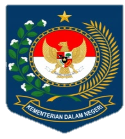 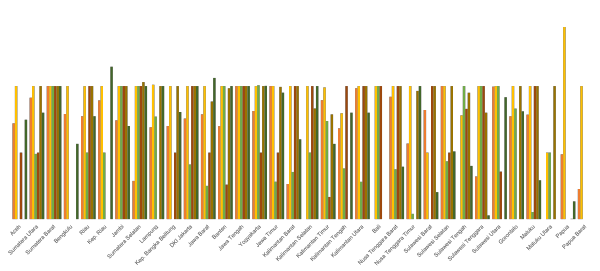 [Speaker Notes: Untuk dapat mencapai SPM Kesehatan 100% maka ikuti Tahapan Penerapan SPM Kesehatan]
Capaian Layanan SPM Kesehatan Provinsi Tahun 2020
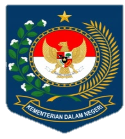 Capaian Layanan SPM Kesehatan Provinsi
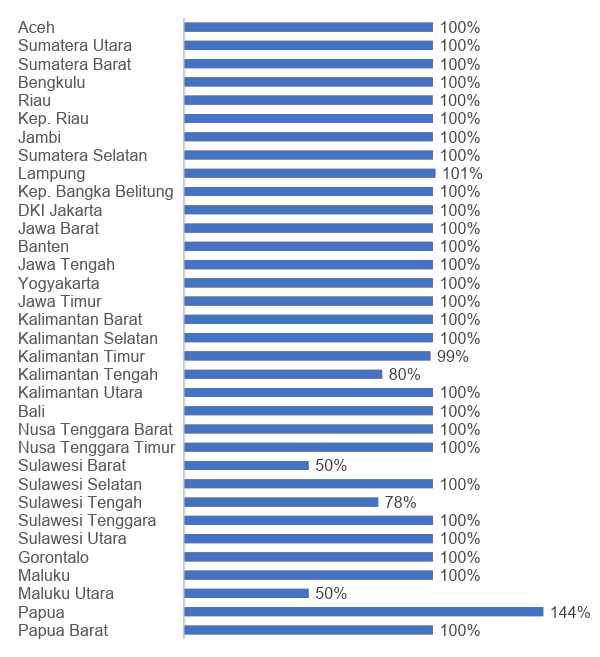 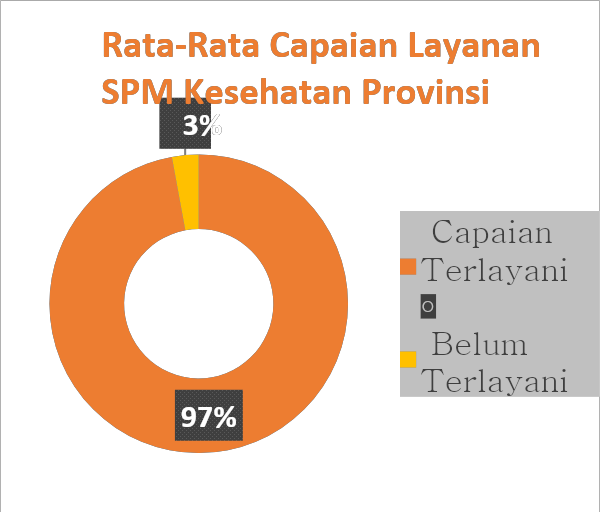 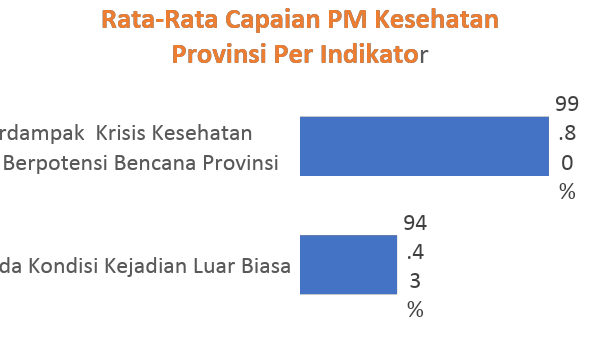 [Speaker Notes: Untuk dapat mencapai SPM Kesehatan 100% maka ikuti Tahapan Penerapan SPM Kesehatan]
Capaian Layanan SPM Kesehatan Kabupaten
Perbandingan Capaian Layanan SPM Kabupaten Seluruh Bidang Tahun 2020
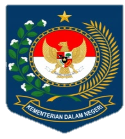 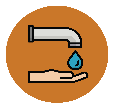 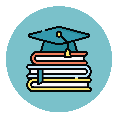 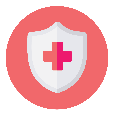 PENDIDIKAN
KESEHATAN
PEKERJAAN UMUM
Jumlah dapat dianalisa
Jumlah dapat dianalisa
Jumlah dapat dianalisa
340
366
322
81,73%
87,98%
77,40%
Persentase
Persentase
Persentase
Data yang Dapat Diolah SPM Kabupaten Seluruh Bidang Tahun 2020
Jumlah belum dapat dianalisa
Jumlah belum dapat dianalisa
Jumlah belum dapat dianalisa
76
50
94
12,02%
22,60%
Persentase
Persentase
Persentase
18,27%
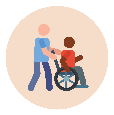 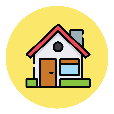 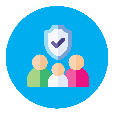 PERUMAHAN DAN PERMUKIMAN
TRANTIBUMLINMAS
SOSIAL
Jumlah dapat dianalisa
Jumlah dapat dianalisa
Jumlah dapat dianalisa
198
337
317
47,60%
81,01%
76,20%
Persentase
Persentase
Persentase
Jumlah belum dapat dianalisa
Jumlah belum dapat dianalisa
Jumlah belum dapat dianalisa
218
79
99
52,40%
18,99%
23,80%
Persentase
Persentase
Persentase
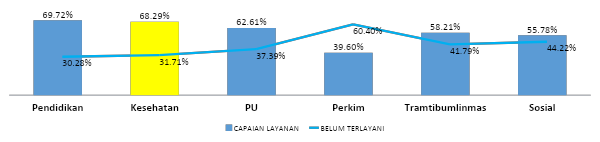 Capaian Layanan SPM Kabupaten Seluruh Bidang Tahun 2020
[Speaker Notes: Untuk dapat mencapai SPM Kesehatan 100% maka ikuti Tahapan Penerapan SPM Kesehatan]
Capaian Layanan SPM Kesehatan Kabupaten Tahun 2020
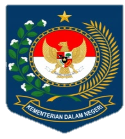 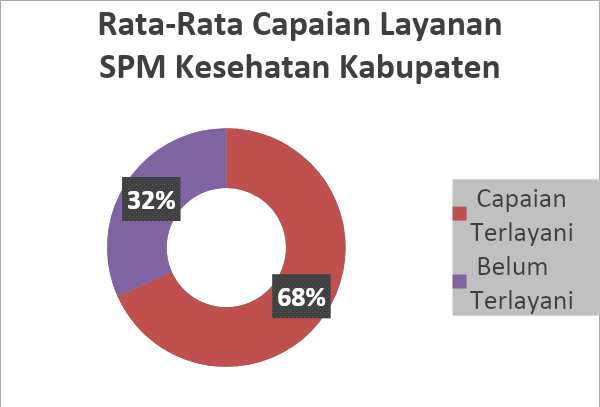 Rata-Rata Capaian PM Kesehatan Kabupaten Per Indikator
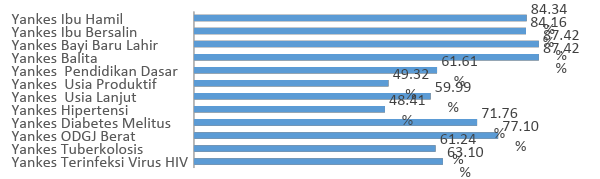 [Speaker Notes: Untuk dapat mencapai SPM Kesehatan 100% maka ikuti Tahapan Penerapan SPM Kesehatan]
Capaian Layanan SPM Kesehatan Kota
Perbandingan Capaian Layanan SPM Kota Seluruh Bidang Tahun 2020
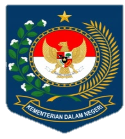 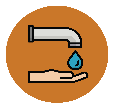 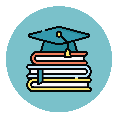 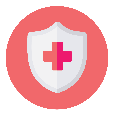 PENDIDIKAN
KESEHATAN
PEKERJAAN UMUM
Jumlah dapat dianalisa
Jumlah dapat dianalisa
Jumlah dapat dianalisa
73
87
84
Persentase
Persentase
Persentase
74,49%
88,78%
85,71%
Data yang Dapat Diolah SPM Kota Seluruh Bidang Tahun 2020
Jumlah belum dapat dianalisa
Jumlah belum dapat dianalisa
Jumlah belum dapat dianalisa
25
11
14
Persentase
Persentase
Persentase
11,22%
14,29%
25,51%
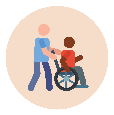 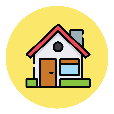 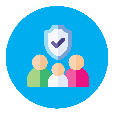 PERUMAHAN DAN PERMUKIMAN
TRANTIBUMLINMAS
SOSIAL
Jumlah dapat dianalisa
Jumlah dapat dianalisa
Jumlah dapat dianalisa
58
82
81
Persentase
Persentase
Persentase
59,18%
83,67%
82,65%
Jumlah belum dapat dianalisa
Jumlah belum dapat dianalisa
Jumlah belum dapat dianalisa
40
16
17
Persentase
Persentase
Persentase
40,82%
16,63%
17,35%
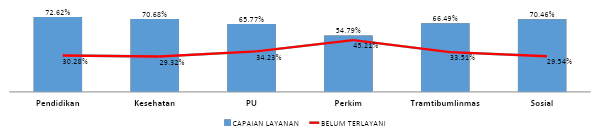 Capaian Layanan SPM Kota Seluruh Bidang Tahun 2020
[Speaker Notes: Untuk dapat mencapai SPM Kesehatan 100% maka ikuti Tahapan Penerapan SPM Kesehatan]
Capaian Layanan SPM Kesehatan Kota Tahun 2020
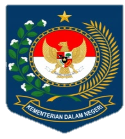 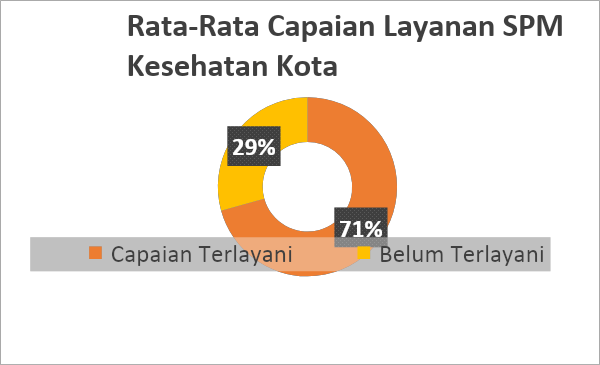 Rata-Rata Capaian PM Kesehatan Kota Per Indikator
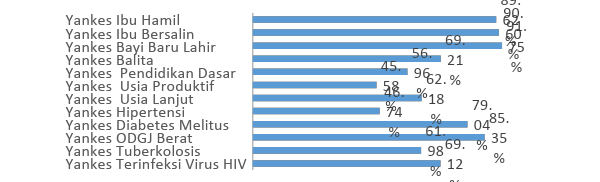 [Speaker Notes: Untuk dapat mencapai SPM Kesehatan 100% maka ikuti Tahapan Penerapan SPM Kesehatan]
Permasalahan dalam Penerapan SPM
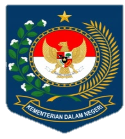 1
Pengumpulan 
Data
PD Pengampu sulit untuk menentukan kriteria penerima (contoh : Warga miskin)
Data berubah fluktuatif, data ini hendaknya selalu diupgrade melalui secara online/upgrade data.
Sulitnya berkoordinasi dengan pihak yang terkait dengan data yang dibutuhkan
Sistem Perencanaan dan penganggaran  kegiatan/program belum murni berbasis SPM
Adanya keterbatasan anggaran menyebabkan tidak semua program/kegiatan SPM tidak dapat diakomodir
Keterlambatan Proses Perencanaan Instansi
Penghitungan Kebutuhan
2
3
Penyusunan Rencana
PD pengampu sulit untuk mengalokasikan anggaran
PD sulit untuk menterjemahkan indikator (contoh : Mutu layanan)
Berkurangnya anggaran akibat realokasi dan refocusing akibat pandemic covid-19
Beberapa program/kegiatan tidak dapat terlaksana dikarenakan terkendala kondisi Pandemi Covid 19
Berkurangnya anggaran akibat realokasi dan refocusing akibat pandemic covid-19
Pelaksanaan SPM di daerah masih ada mengacu terhadap PP 65/2005
Pelaksanaan Pemenuhan Pelayanan
4
[Speaker Notes: Untuk dapat mencapai SPM Kesehatan 100% maka ikuti Tahapan Penerapan SPM Kesehatan]
Sanksi Administratif dalam Pelaksanaan SPM
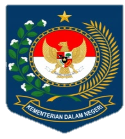 PP 12/2017, Psl 37
Teguran tertulis;
Tidak   dibayarkan   hak   keuangan   selama   3   bulan;
Tidak  dibayarkan  hak  keuangan  selama  6  bulan;
Penundaan evaluasi rancangan Perda;
Pengambilalihan kewenangan perizinan;
Penundaan  atau  pemotongan  DAU dan DBH;
Mengikuti  program pembinaan khusus pendalaman bidang pemerintahan;
Pemberhentian sementara selama 3 bulan
Pemberhentian
KDH dan Wakil KDH 
Yang tidak melaksanakan SPM 
Dijatuhi 
Sanksi Administratif.
[Speaker Notes: Untuk dapat mencapai SPM Kesehatan 100% maka ikuti Tahapan Penerapan SPM Kesehatan]
Meningkatkan Efektifitas dalam Penerapan SPM di Daerah
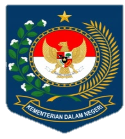 Memastikan pemenuhan SPM menjadi program prioritas dalam perencanaan daerah.
Penguatan Tim Penerapan SPM, didukung dengan alokasi pendanaan untuk kegiatan penunjangnya yang sudah tertera pada Permendagri 90/2019.
Penguatan Tim Penerapan terutama dalam hal fungsi Binwas untuk menekan kesenjangan Capaian SPM yang terjadi di Kab/Kota sehingga kemerataan capaian bidang-bidang SPM dapat tercapai sesuai target dan merata.
Penyusunan program, kegiatan dan sub kegiatan pemenuhan SPM agar mengacu pada Permendagri 90/2019 dan Kepmendagri 050/3708/2020  
Melakukan koordinasi dengan Pemerintah Provinsi dan Pemerintah Pusat dalam rangka peningkatan kualitas penerapan SPM.
[Speaker Notes: Untuk dapat mencapai SPM Kesehatan 100% maka ikuti Tahapan Penerapan SPM Kesehatan]
TERIMA KASIH